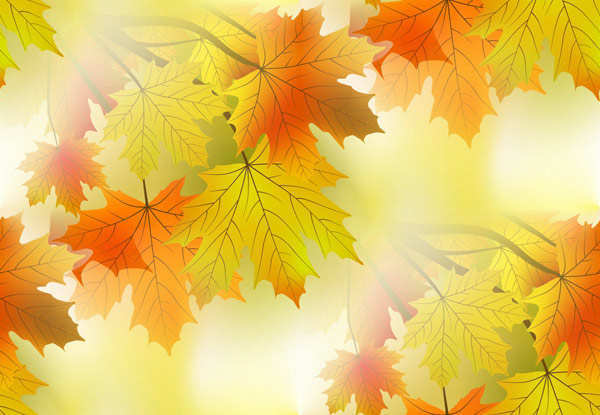 Проект на тему:
Листопад
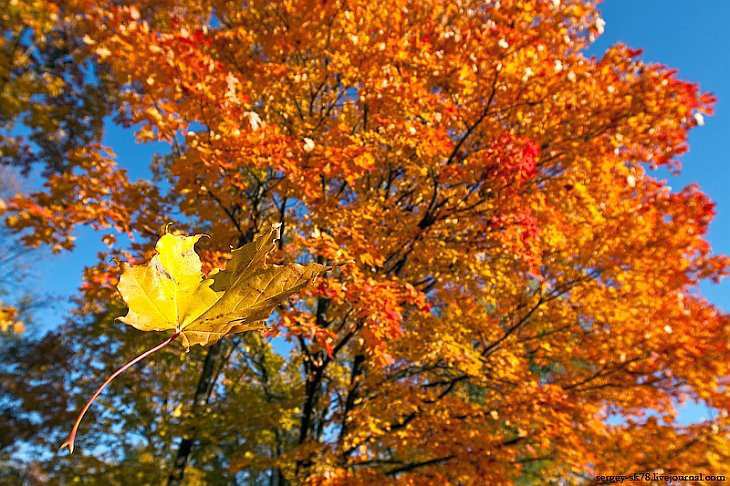 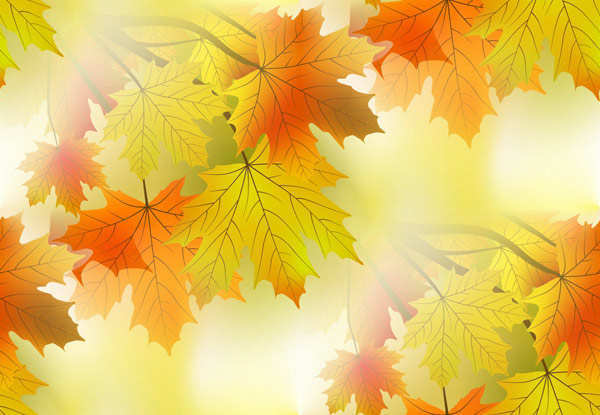 Про місяць…
Місяць опадання листя. Казкою дихне на тебе ліс, обвіє духмяним запахом дитинства. Тихесенький дзвін стоїть у лісі. На сітчастих вайях орляка лежить жовте листя осики.

Ворота зими, її переддень та заспів, напівзимник, бадолист, братчин. Листопад - сутінки і присмерки року. Пора ранніх сутінок і пізніх світанків. Місяць - листокіс, коли вітер і мороз завершують золотий покісостаннього листя. Дощ і сніг - звичайні явища цього місяця.
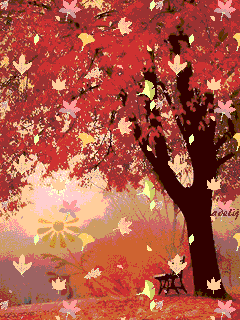 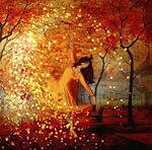 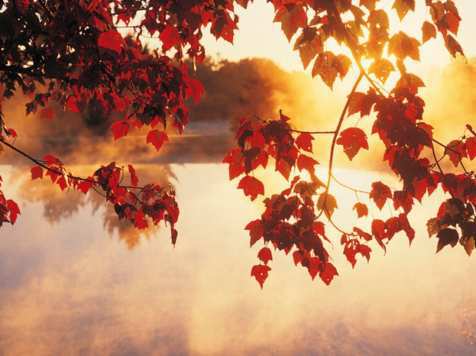 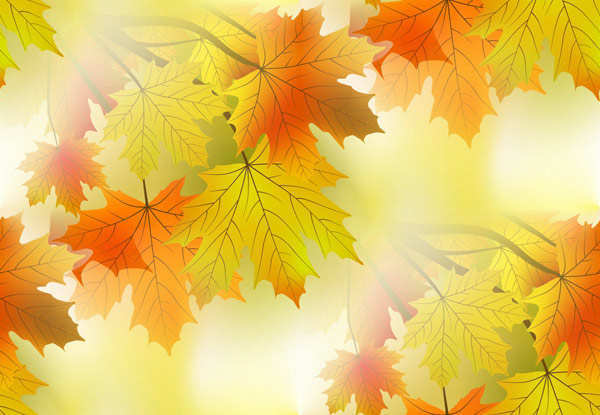 Походження
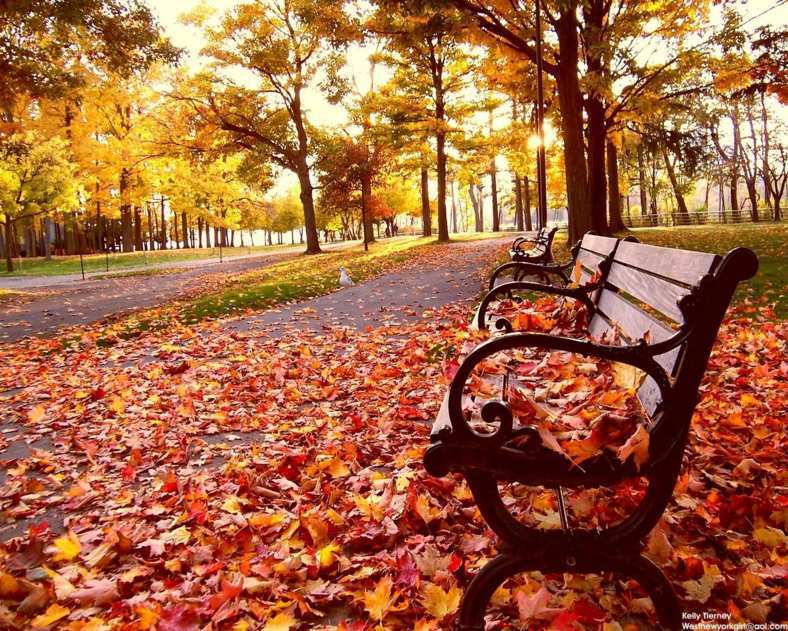 Назва листопад прийшла із західноукраїнських земель. У цей час там опадає листя. А на сході України — дерева вже безлисті.
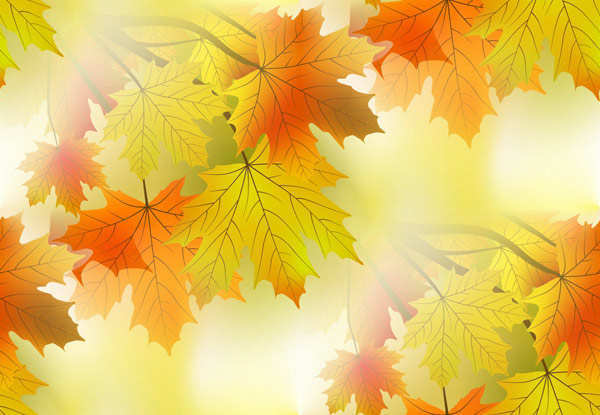 Прислів’я та приказки про Листопад
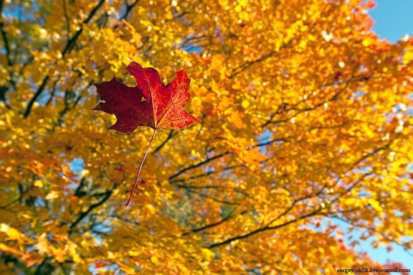 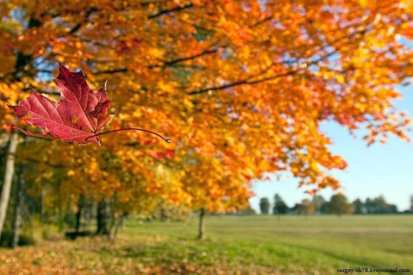 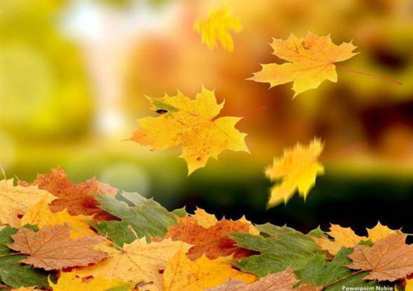 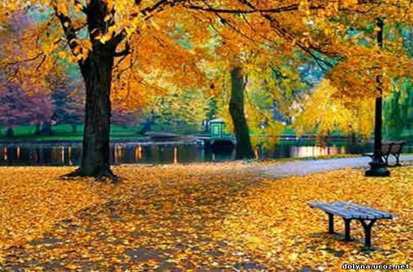 Листопадовий день, що заячий хвіст.
Листопад і колесо, і полоз любить.
Листопад — ворота землі.
У листопаді зима з осінню бореться.
Листопад вересню онук, жовтню син, а грудню рідний брат.
У листападі голо в саді.
У листопаді зима на заграді.
Листопад зимі ворота одчиняє.
Листопад не лютий, проте спитає, чи одягнутий та взутий.
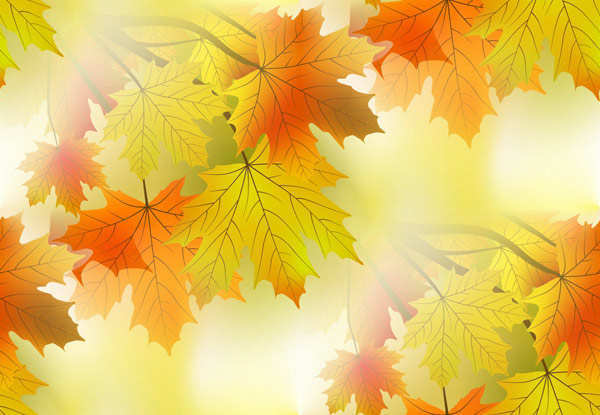 ВІРШІ ПРО ЛИСТОПАД
Листопад. Холодний вітер 
Загойдав деревам віти, 
День короткий, сонце низько, 
І зима уже так близько. 
Он безлистий гай сумує, 
Щебет птахів він не чує.
І застигло в тузі поле, 
Переоране і голе. 
Горобина — у намисті, 
Під ногами — килим з листя, 
Небом сунуть хмари грізні — 
Хазяйнує осінь пізня...
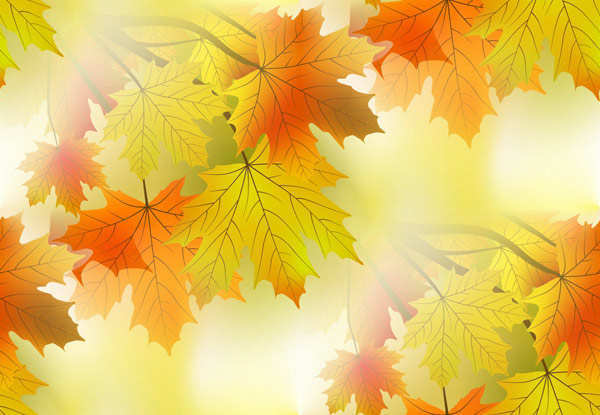 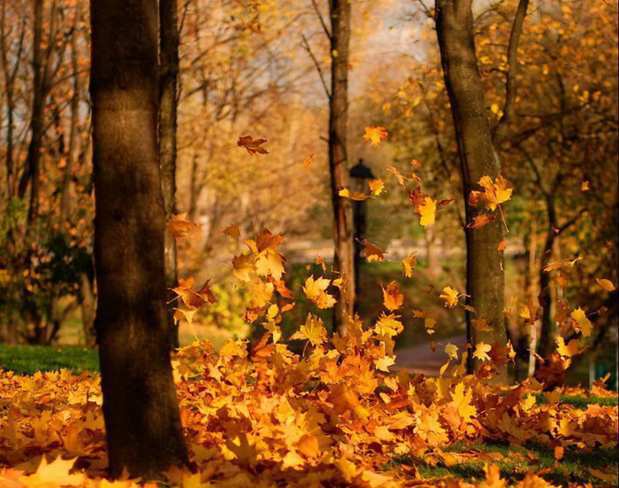 Листопад несе в ковші 
Сірі хмари і дощі.      
Листя все пооблітало, 
І пташок в лісах не стало. 
Відлетіли ластівки,        
Білі лебеді й шпаки, 
Журавлі і качки сірі –
Всі полинули у вирій. 
А горобчики, малята, 
Будуть з нами зимувати.
Качур ходить по садах, 
По дорогах, по ставах. 
Ронить качур сизе пір'я 
На дахи і на подвір'я. 
Ходить, тужить і голосить — 
За собою кличе осінь. 
Осінь каже: — Почекай 
Відлітати в теплий край. — 
Ронить пір'я — рад не рад — 
Качурів листопад.
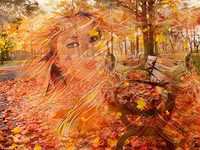 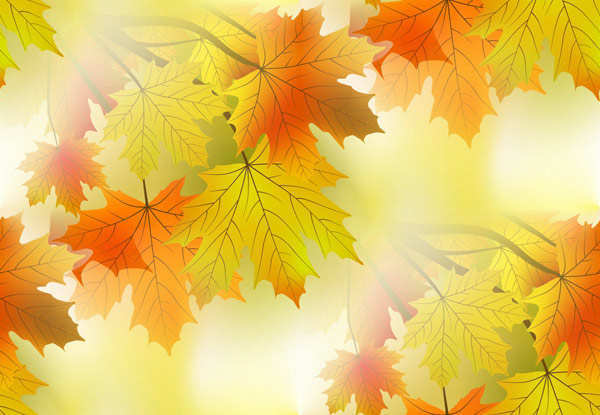 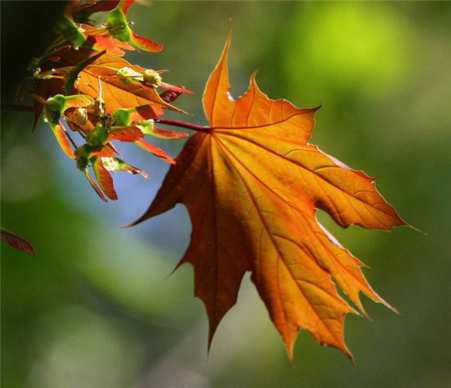 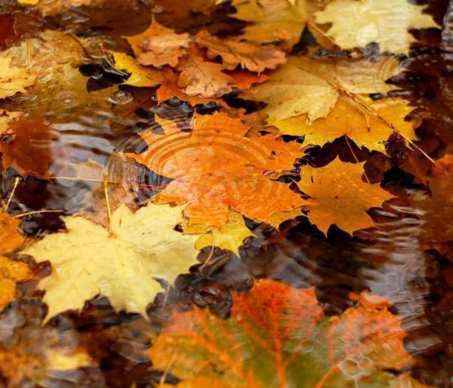 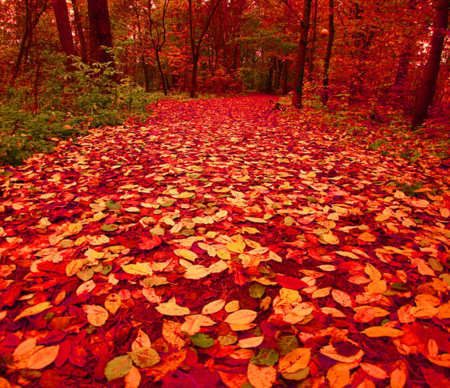 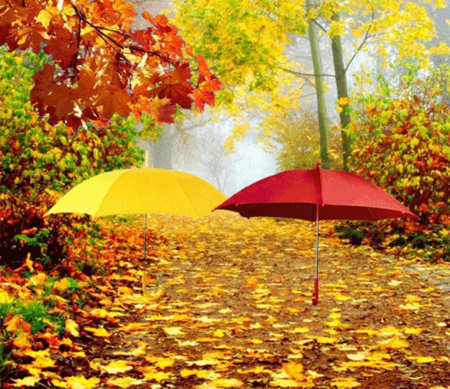 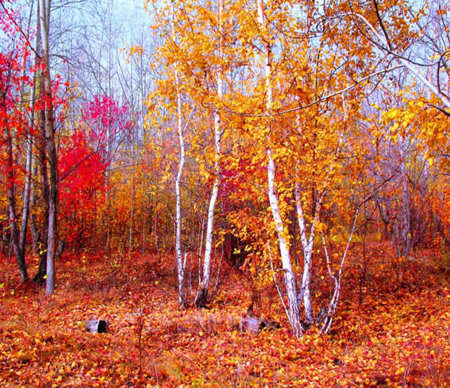 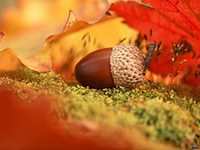 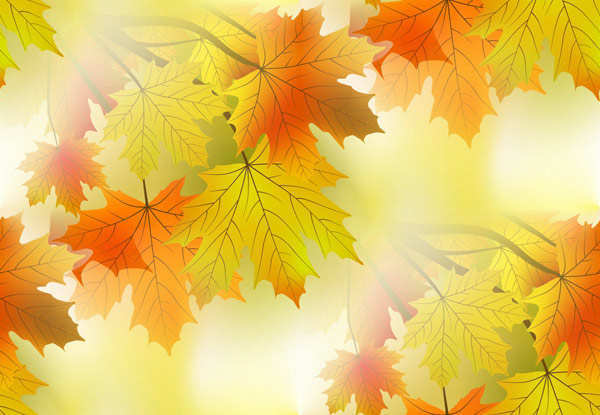 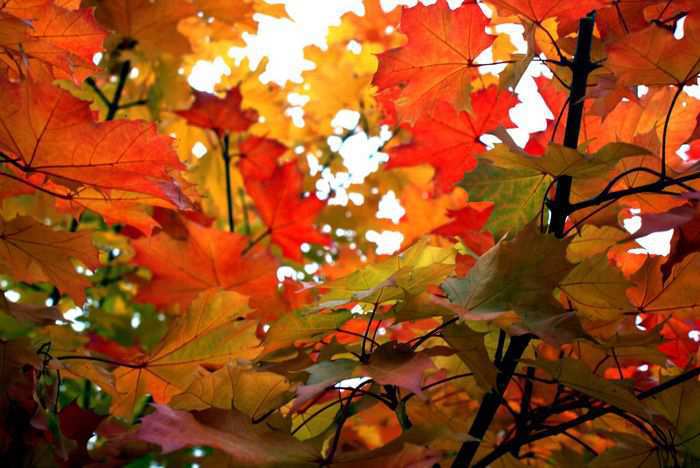 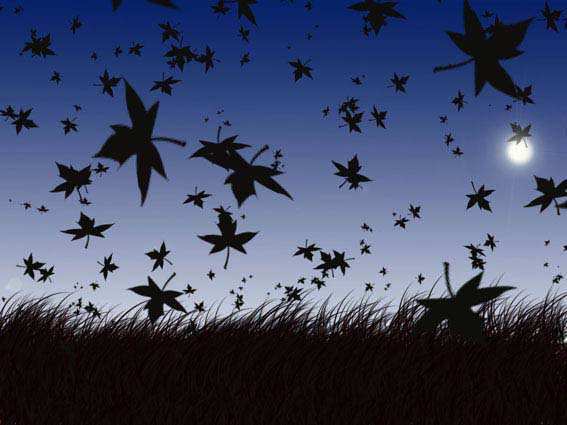 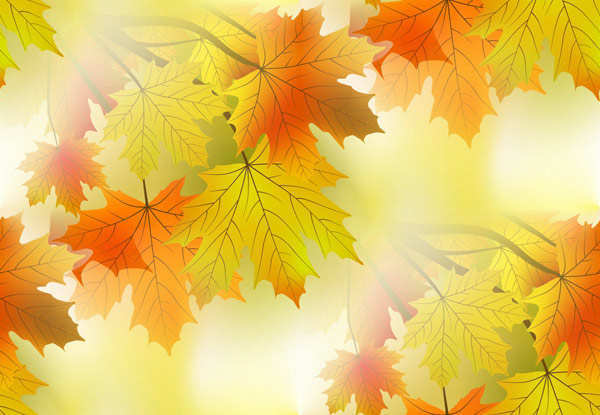 Дякую за увагу
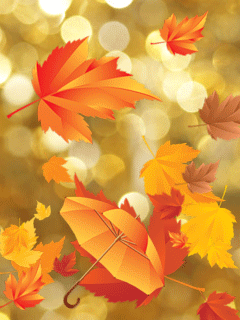